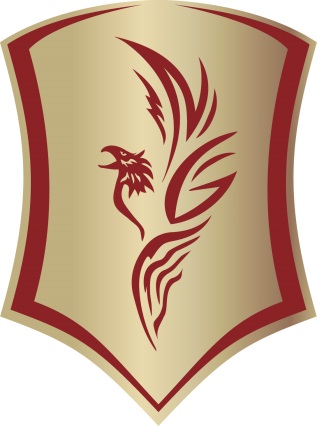 Document d’informations
Octobre 2023
Programmes DE CONCENTRATION
Grille-matières
4 périodes de 75 minutes / jour
CONDITIONS D’ADMISSION
L’élève doit :
Être du territoire du Centre de services scolaire des Draveurs.
Avoir terminé et réussi sa 2e année du 3e cycle primaire.
Avoir le goût et le talent pour la discipline de son choix.
S’engager pour 3 ans.
PROCESSUS DE SÉLECTION (2 volets) :
Un test d’aptitude pratique dans la concentration.
Le dossier scolaire – bulletin de 1re année du 3e cycle (5e années) reçu en juin dernier.

INSCRIPTIONS EN LIGNE : 
23 au 25 octobre 2023, un sondage Forms sera envoyé aux parents par le biais du CSSD.
Joindre le bulletin (fichier PDF ) et le plan d’intervention actualisé avec les mesures d’aide inscrites, aucune photo ou vidéo.
Le vendredi 10 novembre 2023 (Journée pédagogique)

AM : Activités sportives et Basketball : 8 h à 12 h 30 

Rendez-vous de 45 minutes en avant-midi. Les élèves entreront par la porte 15 et sortiront par la porte 12 pour rejoindre leurs parents au débarcadère. 

PM : Sciences mathématiques : 13 h à 14 h 30
Examens à la cafétéria . L’école fournira le crayon HB et la gomme à effacer. Les élèves entreront et sortiront par les portes 9 et 10 au débarcadère.
* Il est interdit d’utiliser calculatrice, dictionnaire et autres documents de référence.

Le samedi 11 novembre 2023
AM :  Arts plastiques : 8 h à 10 h 
Production artistique. Les élèves entreront et sortiront par les portes 9 et 10 au débarcadère.

Danse : 8 h  à 12 h 30
Chorégraphie : Une vidéo sera disponible pour la préparation à compter du 1er novembre 2023 sur le site web de l’école. Les élèves entreront et sortiront par la porte 31.

 Art dramatique : 8 h 12 h 30
Interprétation d’un texte : Un document sera disponible pour la préparation à compter du 1er novembre 2023 sur le site web de l’école. Les élèves entreront et sortiront par les portes 9 et 10 au débarcadère.

Musique :  8 h à 12 h 30
Les  auditions auront lien en avant-midi sur rendez-vous. Les élèves entreront et sortiront par la porte 4, à l’auditorium.




NOTES :
 LES PARENTS RECEVRONT UNE CONVOCATION PAR COURRIEL, 
QUELQUES JOURS AVANT LA DATE CIBLÉE.
LES PARENTS DOIVENT DEMEURER À L’EXTÉRIEUR POUR ATTENDRE LEUR ENFANT.
INFORMATIONS IMPORTANTES
Les résultats seront envoyés par courriel à compter de la semaine du 11 au 15 décembre 2023.

Suivi des résultats : Dépôt obligatoire de 100 $ par virement Interac au plus tard le 22 décembre 2023 à 15 h 30 pour confirmer l’acceptation sans quoi la place de l’élève ne sera pas réservée.
SEPT (7)PROGRAMMES DE CONCENTRATION
Activités sportives		  Danse
Basketball			  Musique
Art dramatique		  Sciences-mathématiques
Arts plastiques		

Ces programmes, offerts aux élèves talentueux ou ayant de l’intérêt dans divers champs d’activités, répondent à des besoins particuliers et permettent à un certain nombre d’élèves d’acquérir une solide formation adaptée à leurs intérêts et aptitudes.
Programmes de concentration et responsables
ACTIVITÉS SPORTIVES	Nicolas St-Louis	   
BASKETBALL		Jean Duchesne	   
ART DRAMATIQUE		Véronique Benoît	    
ARTS PLASTIQUES		Anne Laflamme 		    
				Mylène Whissell	    
DANSE			Pamela Poulin	   
MUSIQUE			Monique Audet et Karyne St-Pierre	
SCIENCES – MATHÉMATIQUES Stéphanie La Casse